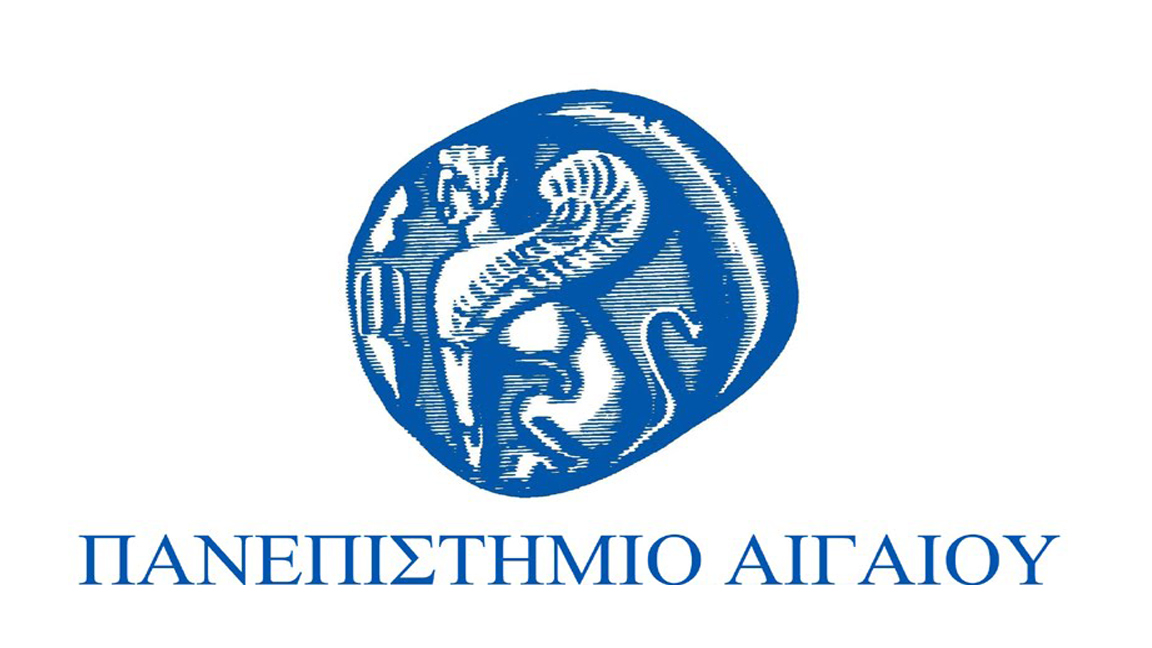 Ρομποτική
Ενότητα 1: Εισαγωγή
Ηλίας Ξυδιάς
Τμήμα Μηχανικών Σχεδίασης Προϊόντων και Συστημάτων
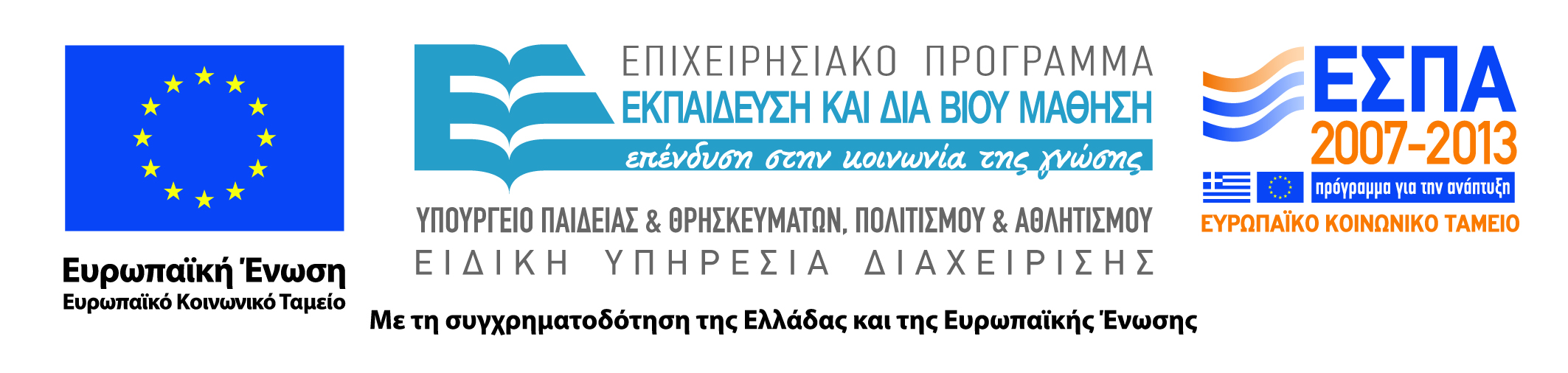 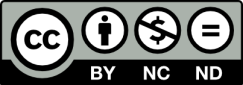 Άδειες Χρήσης
Το παρόν εκπαιδευτικό υλικό υπόκειται σε άδειες χρήσης Creative Commons. 
Για εκπαιδευτικό υλικό, όπως εικόνες, που υπόκειται σε άλλου τύπου άδειας χρήσης, η άδεια χρήσης αναφέρεται ρητώς.
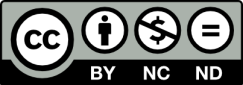 2
Χρηματοδότηση
Το παρόν εκπαιδευτικό υλικό έχει αναπτυχθεί στα πλαίσια του εκπαιδευτικού έργου του διδάσκοντα.
Το έργο «Ανοικτά Ακαδημαϊκά Μαθήματα στο Πανεπιστήμιο Αιγαίου» έχει χρηματοδοτήσει μόνο τη αναδιαμόρφωση του εκπαιδευτικού υλικού. 
Το έργο υλοποιείται στο πλαίσιο του Επιχειρησιακού Προγράμματος «Εκπαίδευση και Δια Βίου Μάθηση» και συγχρηματοδοτείται από την Ευρωπαϊκή Ένωση (Ευρωπαϊκό Κοινωνικό Ταμείο) και από εθνικούς πόρους.
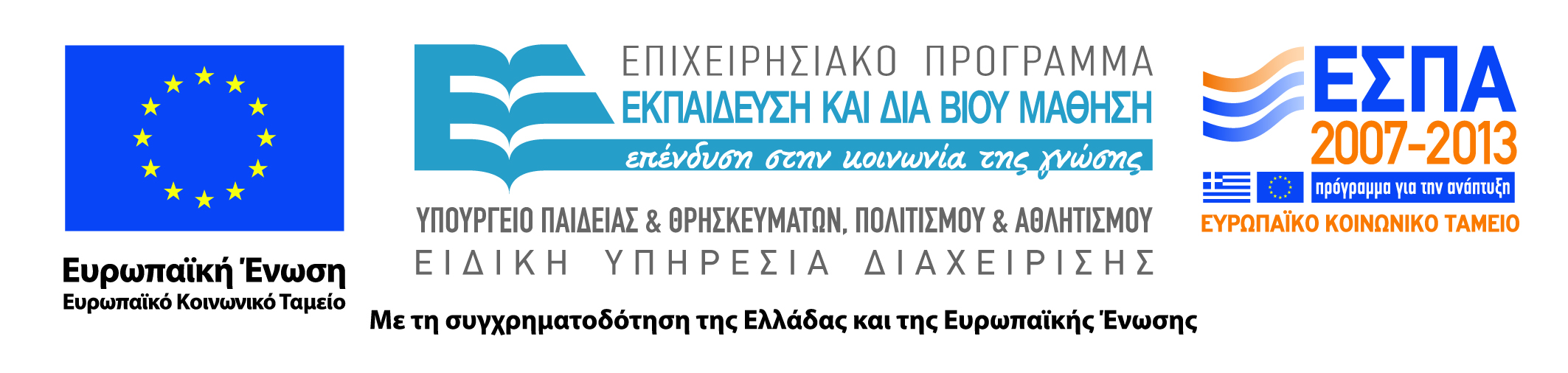 3
Ρομποτική
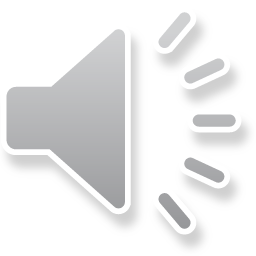 Ηλίας Κ. Ξυδιάς
Περιεχόμενα
Οριοθέτηση της ρομποτικής 
Εφαρμογές
Διάρθρωση της Ύλης
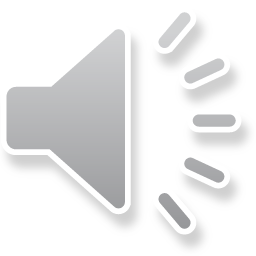 Οριοθέτηση της Ρομποτικής
Απαλλαγή από μονότονες χειρονακτικές εργασίες
Ανάπτυξη εφαρμογών και ιδιαίτερα της ρομποτικής
Ρομπότ:
Ένας αναπρογραμματιζόμενος και πολύ-λειτουργικός χωρικός μηχανισμός
Σχεδιασμένος: 
Να μετακινεί υλικά, αντικείμενα, εργαλεία ή εξειδικευμένες συσκευές
Εκτελεί κατάλληλες προγραμματιζόμενες κινήσεις που στοχεύουν στη βέλτιστη εκτέλεση μιας εργασίας
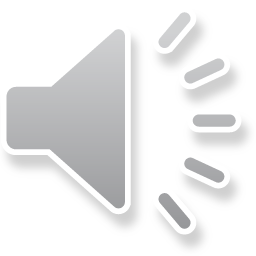 Οριοθέτηση της Ρομποτικής
Βιομηχανικά Ρομπότ
Διακρίνονται για την αντοχή τους (υψηλή πίεση, θερμοκρασία και υγρασία)
 Μπορούν να επαναλαμβάνουν ατέρμονα την ιδία εργασία με την μεγάλη ακρίβεια
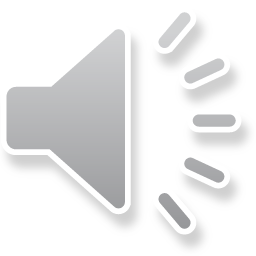 Οριοθέτηση της Ρομποτικής
Η ρομποτική είναι ένας αυτοδύναμος τεχνολογικός κλάδος
Η ανάπτυξη ξεκίνησε
Αισθητήρες 
Ηλεκτρονικούς υπολογιστές (εγκέφαλος)
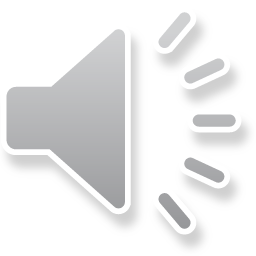 Οριοθέτηση της Ρομποτικής
Η έρευνα στην περιοχή της ρομποτικής εκτείνεται σε 3 περιοχές:
Εφαρμογή και ανάπτυξη τεχνικών ελέγχου (βελτίωση της απόδοσης του ρομπότ)
 Εφαρμογή και ανάπτυξη λογισμικού (διαχείριση εργασιών)
Σχεδίαση υλικού υπολογιστών (καλύτερη επικοινωνία με τους αισθητήρες)
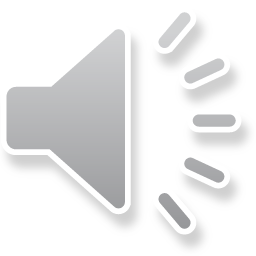 Οριοθέτηση της Ρομποτικής
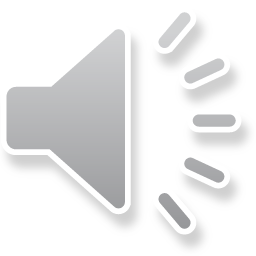 Εξέλιξη Ηλεκτρολογίας
Εξέλιξη Μηχανολογίας
Εξέλιξη Μαθηματικών
Εξέλιξη ρομποτικής
Εφαρμογές
Στην πλειονότητα των βιομηχανιών
Μεταφορά υλικών
Ταξινόμηση αποθηκών
Συναρμολόγηση συσκευών & μηχανισμών
Συγκόλληση
Βαφή
Εκσκαφή
Εργασίες σε περιβάλλον υψηλής επικινδυνότητας
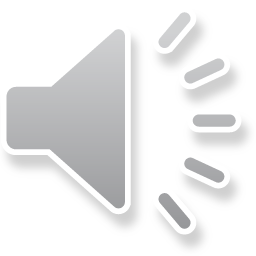 Εφαρμογές
Video
http://www.youtube.com/watch?v=DkNVhtOCcrE
http://www.youtube.com/watch?v=iwIzPjS5L6w
http://www.youtube.com/watch?v=sjAZGUcjrP8
http://www.youtube.com/watch?v=EOSeVlBifnI
http://www.youtube.com/watch?v=3UxZDJ1HiPE
http://www.youtube.com/watch?v=gCi0gC6NM_Q
http://www.youtube.com/watch?v=YvbAqw0sk6M
http://www.youtube.com/watch?v=vEi7RL1NYDM
http://jeffclune.com/videos.html
http://www.youtube.com/watch?v=vmDByFN6eig
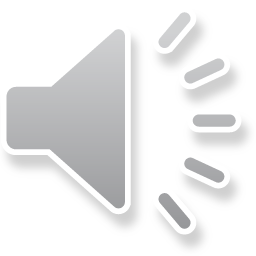 Εφαρμογές
Ειδική μορφή ρομποτικού συστήματος: 
Η μηχανές CNC (Computer Numerical Control)
Ο αριθμός των Βιομηχανικών Ρομπότ αυξάνεται εκθετικά
 Ένα μικρότερο αλλά σημαντικό τμήμα καταλαμβάνουν:
Ρομπότ για στρατιωτικές εφαρμογές
Mobile robot
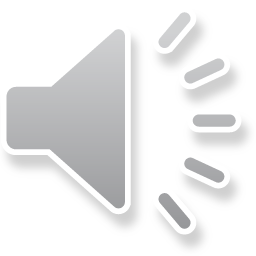 Πλεονεκτήματα - Μειονεκτήματα
Ακρίβεια των ρομπότ είναι ανεξάρτητη της Επαναληψιμότητα
Ακρίβεια
Επαναληψιμότητα

Μείωση κόστους
Αύξηση παραγωγικότητας
Βελτίωση ποιότητας
Απαλλάσσουν τον άνθρωπο από επικίνδυνες εργασίες
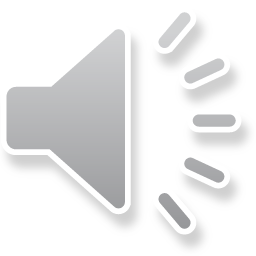 Μειονεκτήματα παρατηρούνται σε εργασίες που απαιτούν νοημοσύνη ή όταν εργάζονται σε αβέβαιο περιβάλλον
Διάθρωση Ύλης
Δομή & κατηγορίες ρομπότ
Δομικά χαρακτηριστικά 
Είδη αρθρώσεων
Controller 
Κίνηση στερεών σωμάτων (Part 1o)
Πίνακας συντεταγμένων
Πίνακας στροφής
Πίνακας μετατόπισης
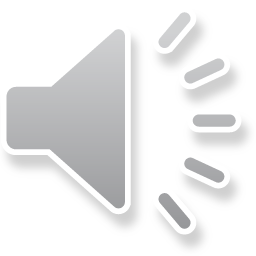 Διάθρωση Ύλης
Κίνηση στερεών σωμάτων (Part 2o)
Γωνίες στροφής
Ομογενείς μετασχηματισμοί
Ταχύτητες-Επιταχύνσεις
Ευθύ κινηματικό πρόβλημα
Κινηματική αλυσίδα
Μέθοδος D-H
Προσανατολισμός άκρου εργασίας
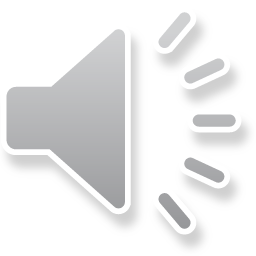 Διάθρωση Ύλης
Αντίστροφο κινηματικό πρόβλημα
Αναγωγή του Αντίστροφου κινηματικού προβλήματος στην επίλυση μη γραμμικών εξισώσεων
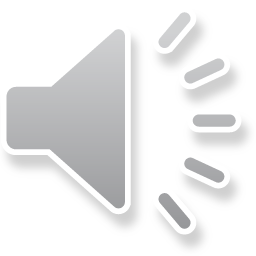 Εργασίες
LEGO NXT Balancing Road Two-Wheels Robot (http://www.youtube.com/watch?v=-KQcUo3JVUs)
LEGO CHAOS bot (http://www.youtube.com/watch?v=55Wtm9Coi0c)
Fast Line Tracer Robot (2nd attempt) - Lego Mindstorms NXT 2.0 (http://www.youtube.com/watch?v=aJor5MXycoY)
NXT Dog Sled Team (http://www.youtube.com/watch?v=62AQ6UANCzI)
Control Lego Nxt using Kinect
(http://www.youtube.com/watch?v=V3JxvmS1bfQ)
http://www.youtube.com/watch?v=FTBBlt9uk1A